2
POM:  Competitiveness, Strategy, and Productivity
CYCU
Prof. CK Farn

mailto: ckfarn@gmail.com
http://www.mgt.ncu.edu.tw/~ckfarn/cycu

2024.09
CYCU— Prof CK Farn
1
Cold Hard Fact:    After Decades of Development
Better quality, higher productivity, lower costs, and the ability to respond quickly to customer needs are more important than ever, and…
the bar is getting higher
CYCU— Prof CK Farn
2
The fundamental considerations
There are three separate but related ideas that are vitally important to business organizations
Competitiveness
Strategy
Productivity
CYCU— Prof CK Farn
3
Competitiveness
How effectively an organization meets the wants and needs of customers relative to others that offer similar goods or services
Organizations compete through some combination of their marketing and operations functions
What do customers want?
How can these customer needs best be satisfied?
CYCU— Prof CK Farn
4
Marketing’s Influence
Identifying consumer wants and/or needs
Pricing and quality
Advertising and promotion
CYCU— Prof CK Farn
5
Businesses Compete Using Operations
Product and service design
Cost
Location
Quality
Quick response
Flexibility
Inventory management
Supply chain management
Service
Managers and workers
These are the core of POM
CYCU— Prof CK Farn
6
Why Some Organizations Fail
Neglecting operations strategy 
Failing to take advantage of strengths and opportunities and/or failing to recognize competitive threats
Too much emphasis on short-term financial performance at the expense of R&D
Too much emphasis on product and service design and not enough on process design and improvement
Neglecting investments in capital and human resources
Failing to establish good internal communications and cooperation
Failing to consider customer wants and needs
CYCU— Prof CK Farn
7
Hierarchical Planning
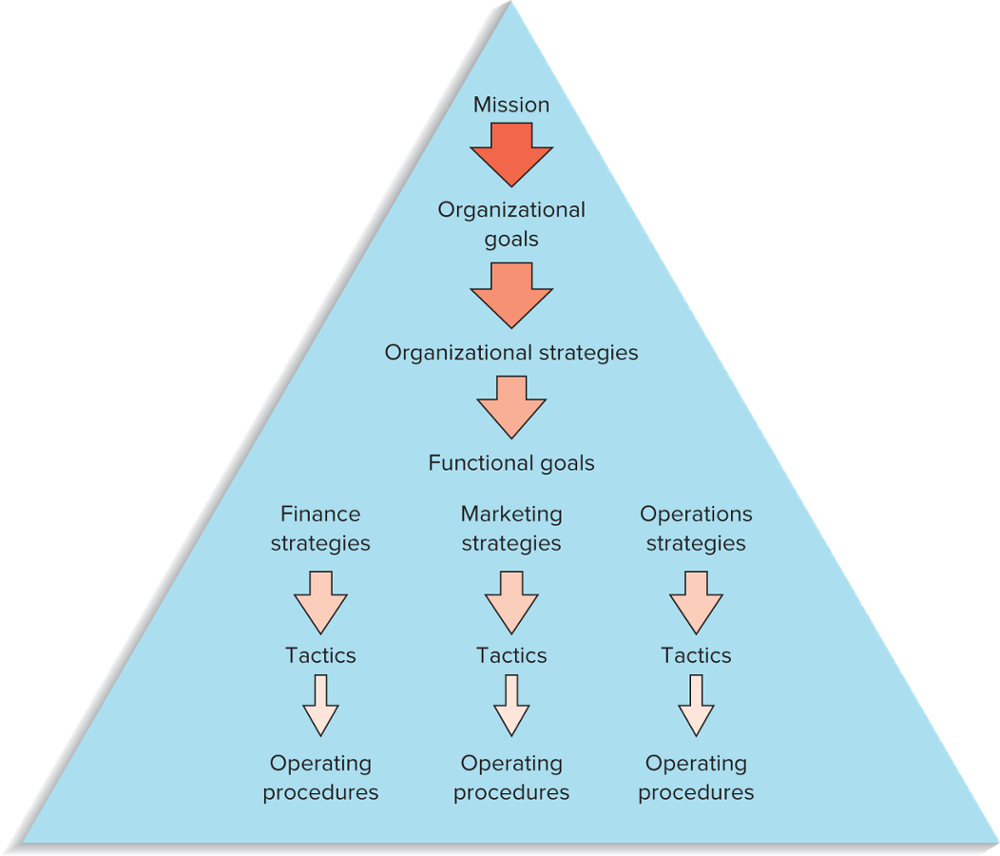 Mission
Goals
Organizational strategies
Functional strategies
Tactics
FIGURE 2.1 
Planning and decision making are hierarchical in organizations
CYCU— Prof CK Farn
8
Mission
Mission
The reason for an organization’s existence

Mission statement
States the purpose of the organization
The mission statement should answer the question of “What business are we in?”
CYCU— Prof CK Farn
9
Mission Statement
TABLE 2.1 Selected portions of company mission statements
CYCU— Prof CK Farn
10
Goals
The mission statement serves as the basis for organizational goals
Goals
Provide detail and the scope of the mission
Goals can be viewed as organizational destinations
Goals serve as the basis for organizational strategies
CYCU— Prof CK Farn
11
Strategies
A plan for achieving organizational goals
Serves as a roadmap for reaching the organizational destinations
Organizations have
Organizational strategies
Overall strategies that relate to the entire organization
Support the achievement of organizational goals and mission
Functional level strategies
Strategies that relate to each of the functional areas and that support achievement of the organizational strategy
CYCU— Prof CK Farn
12
Tactics and Operations
Tactics
The methods and actions taken to accomplish strategies
The “how to” part of the process
Operations 
The actual “doing” part of the process
CYCU— Prof CK Farn
13
Core Competencies
The special attributes or abilities that give an organization a competitive edge

To be effective, core competencies and strategies need to be aligned
CYCU— Prof CK Farn
14
Sample Operations Strategies
CYCU— Prof CK Farn
15
Strategy Formulation
Effective strategy formulation requires taking into account:
Core competencies
Environmental scanning
SWOT: Strengths, Weaknesses, Opportunities, and Threats 
Successful strategy formulation also requires taking into account:
Order qualifiers
Order winners
CYCU— Prof CK Farn
16
Environmental Scanning
Environmental scanning is necessary to identify
Internal factors
Strengths and weaknesses
External factors
Opportunities and threats
Like a Radar
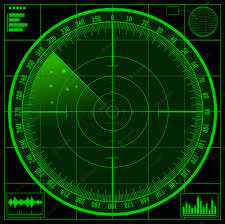 CYCU— Prof CK Farn
17
Key External Factors
Political conditions
Economic conditions
Social environment
Technology conditions
Legal environment
Competition
Customers
Suppliers
Markets
PEST Analysis
CYCU— Prof CK Farn
18
SWOT: Strengths, Weaknesses, Opportunities, and Threats
中央大學。范錚強
19
The Balanced Scorecard Approach
A top-down management system that organizations can use to clarify their vision and strategy and transform them into action
Develop objectives
Develop metrics and targets for each objective
Develop initiatives to achieve objectives
Identify links among the various perspectives
Finance
Customer
Internal business processes
Learning and growth
Monitor results
BSC
CYCU— Prof CK Farn
20
The Balanced Scorecard
FIGURE 2.2 
The Balanced Scorecard
Source: Adapted from Robert S. Kaplan and David P. Norton, “Using the Balanced Scorecard as a Strategic Management System,” Harvard Business Review (January-February 1996): 76.
CYCU— Prof CK Farn
21
Productivity
Productivity
A measure of the effective use of resources, usually expressed as the ratio of output to input
Productivity measures are useful for
Tracking an operating unit’s performance over time
Judging the performance of an entire industry or country
CYCU— Prof CK Farn
22
Why Productivity Matters
High productivity    higher standards of living
As an economy replaces manufacturing jobs with lower productivity service jobs, it is more difficult to maintain high standards of living
Higher productivity relative to the competition  competitive advantage in the marketplace
Pricing and profit effects
For an industry, high relative productivity  less likely to be supplanted by foreign industry
CYCU— Prof CK Farn
23
Productivity Measures
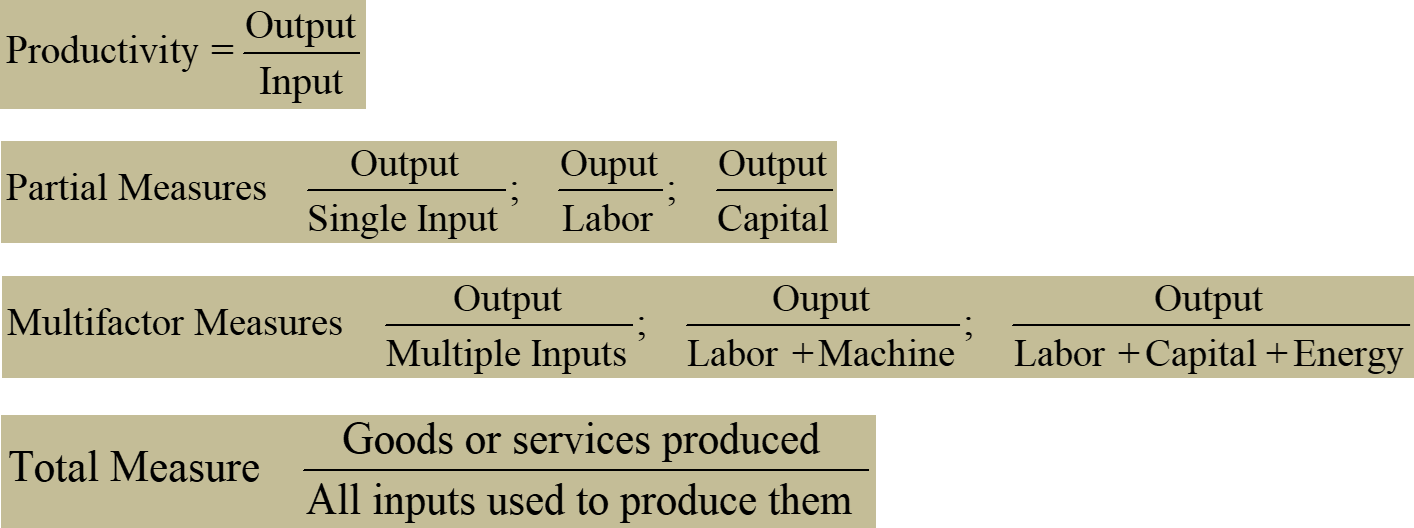 CYCU— Prof CK Farn
24
Table 2.8Examples of partial productivity measures
CYCU— Prof CK Farn
25
Productivity Calculation Example
Units produced: 	5,000 
Standard price:	$30/unit
Labor input:		500 hours
Cost of labor:		$25/hour
Cost of materials: 	$5,000
Cost of overhead: 	2 × labor cost
What is the multifactor productivity?
CYCU— Prof CK Farn
26
Solution
What is the implication of an unitless measure of productivity?
CYCU— Prof CK Farn
27
Solution
What is the implication of an unitless measure of productivity?
CYCU— Prof CK Farn
28
Productivity Growth
Example: Labor productivity on the ABC assembly line was 25 units per hour in 2014. In 2015, labor productivity was 23 units per hour. What was the productivity growth from 2014 to 2015?
同比：this period vs. SPLY (Same Period Last Year) 
環比：this period vs. LP (Last Period): Month over month MoM, YoY
CYCU— Prof CK Farn
29
Service Sector Productivity
Service sector productivity is difficult to measure and manage because
It involves intellectual activities
It has a high degree of variability
A useful measure related to productivity is process yield
Where products are involved
Ratio of output of good product to the quantity of raw material input
Where services are involved, process yield measurement is often dependent on the particular process: 
Ratio of cars rented to cars available for a given day 
Ratio of student acceptances to the total number of students approved for admission
CYCU— Prof CK Farn
30
Factors Affecting Productivity
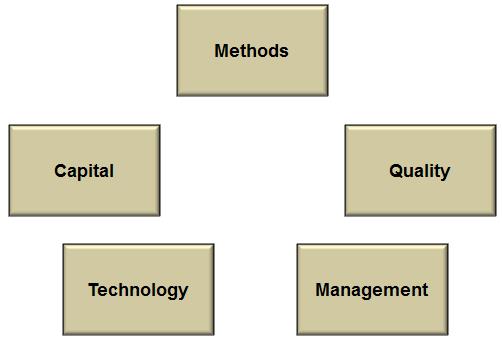 CYCU— Prof CK Farn
31
Recent Technological factors affecting productivity
Drones
GPS devices 
Smartphones 	
3D printers 	
Radio frequency ID tags (RFID) 
Medical imaging
Artificial intelligence
CYCU— Prof CK Farn
32
Improving Productivity
Develop productivity measures for all operations
Determine critical (bottleneck) operations
Develop methods for productivity improvements
Establish reasonable goals
Make it clear that management supports and encourages productivity improvement
Measure and publicize improvements
Don’t confuse productivity with efficiency
CYCU— Prof CK Farn
33
Assignment #1  (team)
Conduct a simple observation
Prepare a presentation with PowerPoint, no more than 6 pages
Making use of block diagrams to discribe processes
Groups of 4
Due Before Oct 11, 10 minutes presentation in class
Comparing processes of food services
Choose a traditional local Taiwanese food eatery that you frequent, describe its service process, i.e.: order, payment, food preparations, etc.
Choose an international fast food chain store that you are familiar with. Describe its service process.
Compare the two, including pros and cons, from the customer perspective, as well as the vendors’ perspective.
File name: POM_HW1_GroupID_Names.pdf
Upload your pdf file before 23:59 Oct. 2 to:  https://next.ezview.asia/s/5e6j6G6BWZijYrM
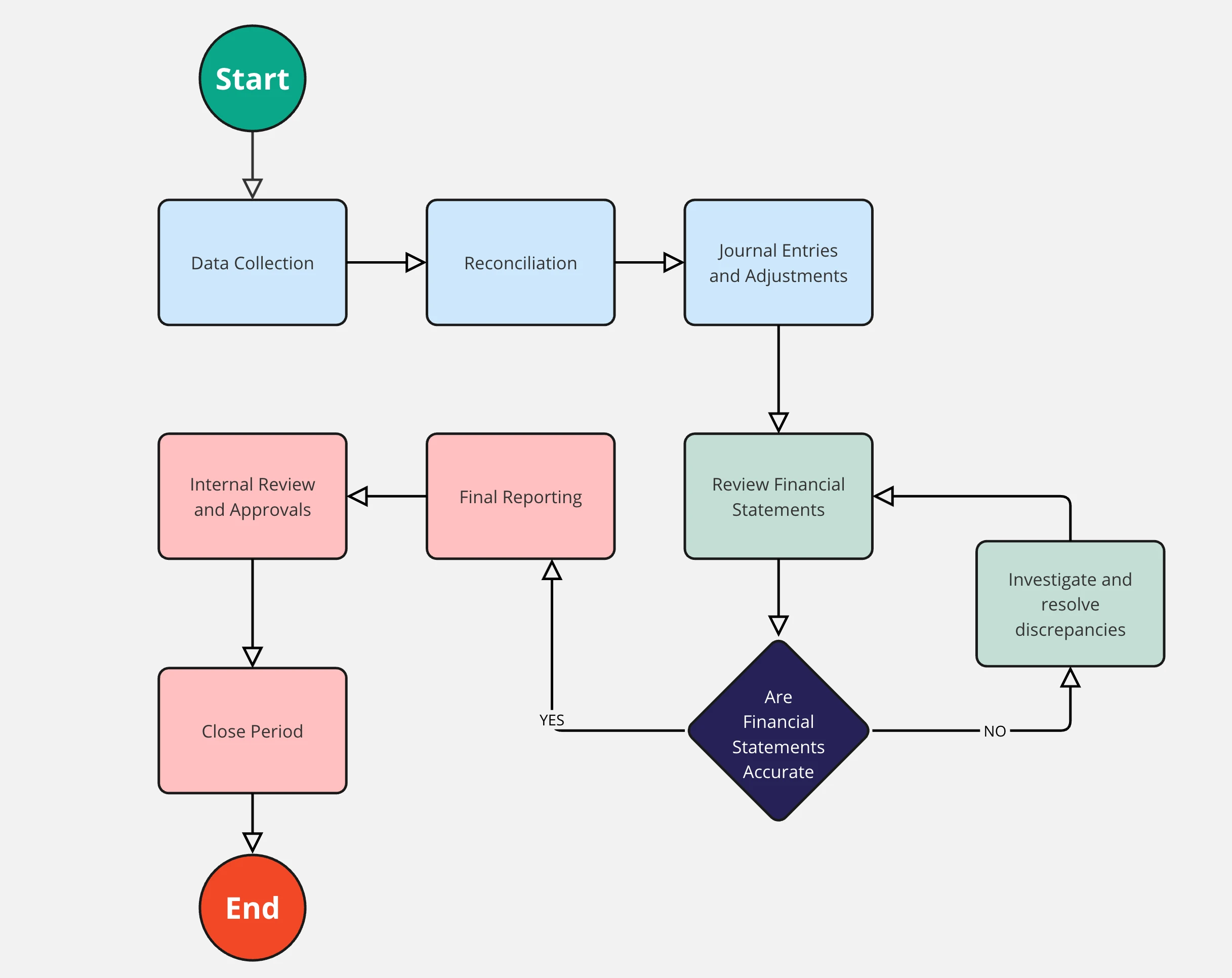 CYCU— Prof CK Farn
34